Collaborations between the NWS 
and the University at Albany
before and after moving to ETEC
Mike Evans – NWS Albany
Ross Lazear – UAlbany Atmospheric and Env. Sciences
Before…
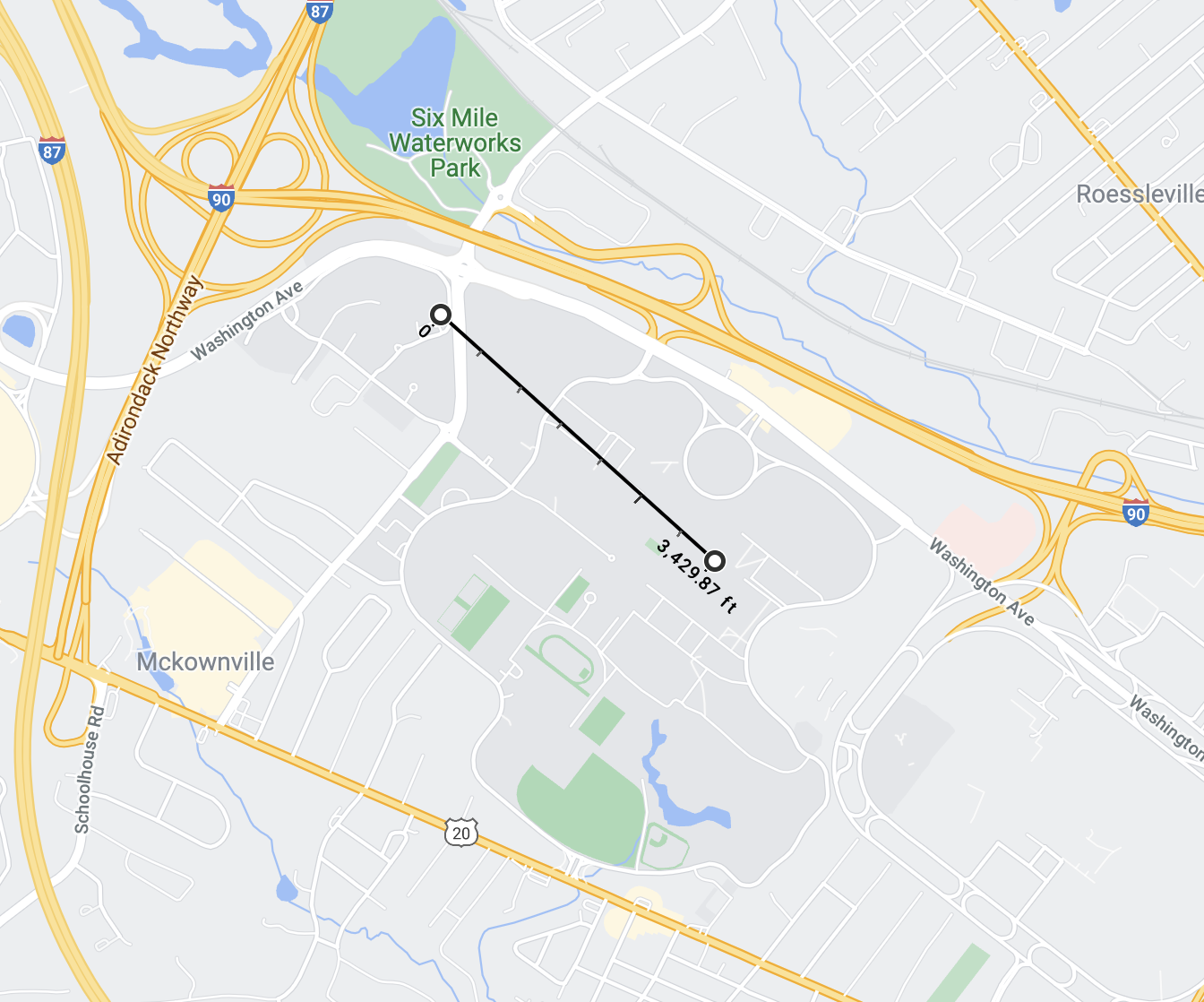 National Weather Service
UAlbany DAES
Now…
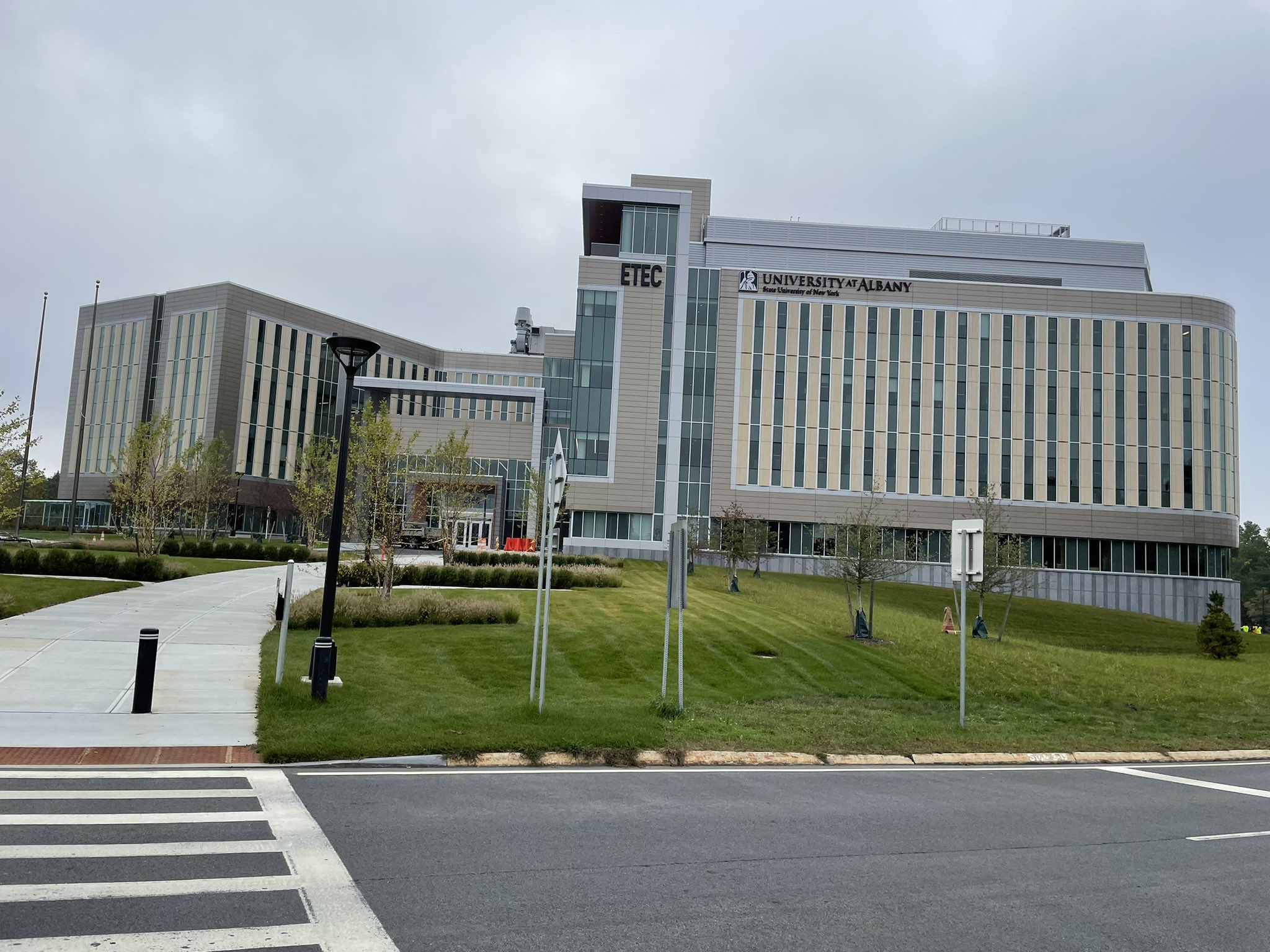 @HavidanUAlbany
Now…
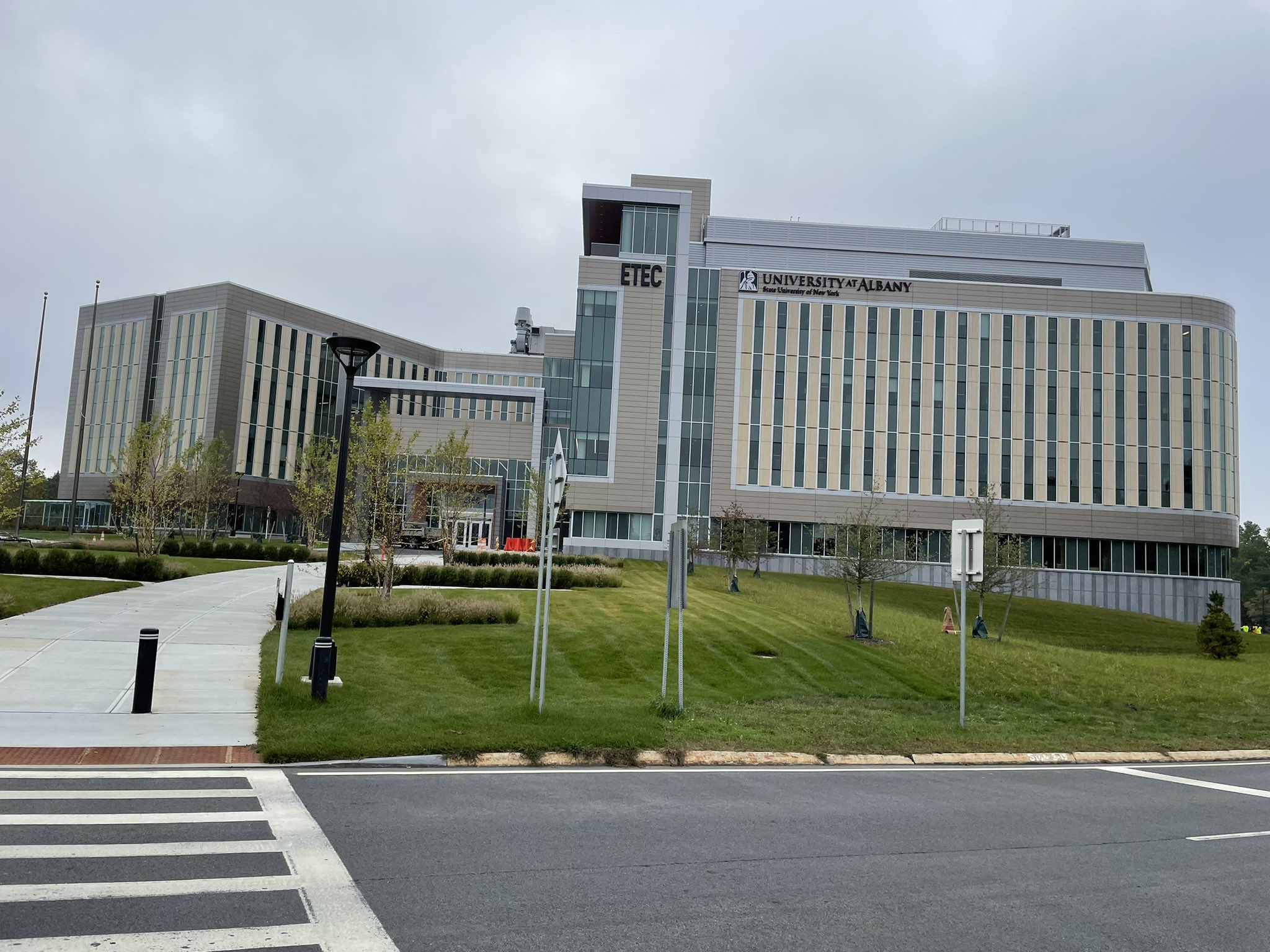 UAlbany DAES
National Weather Service
@HavidanUAlbany
Now…
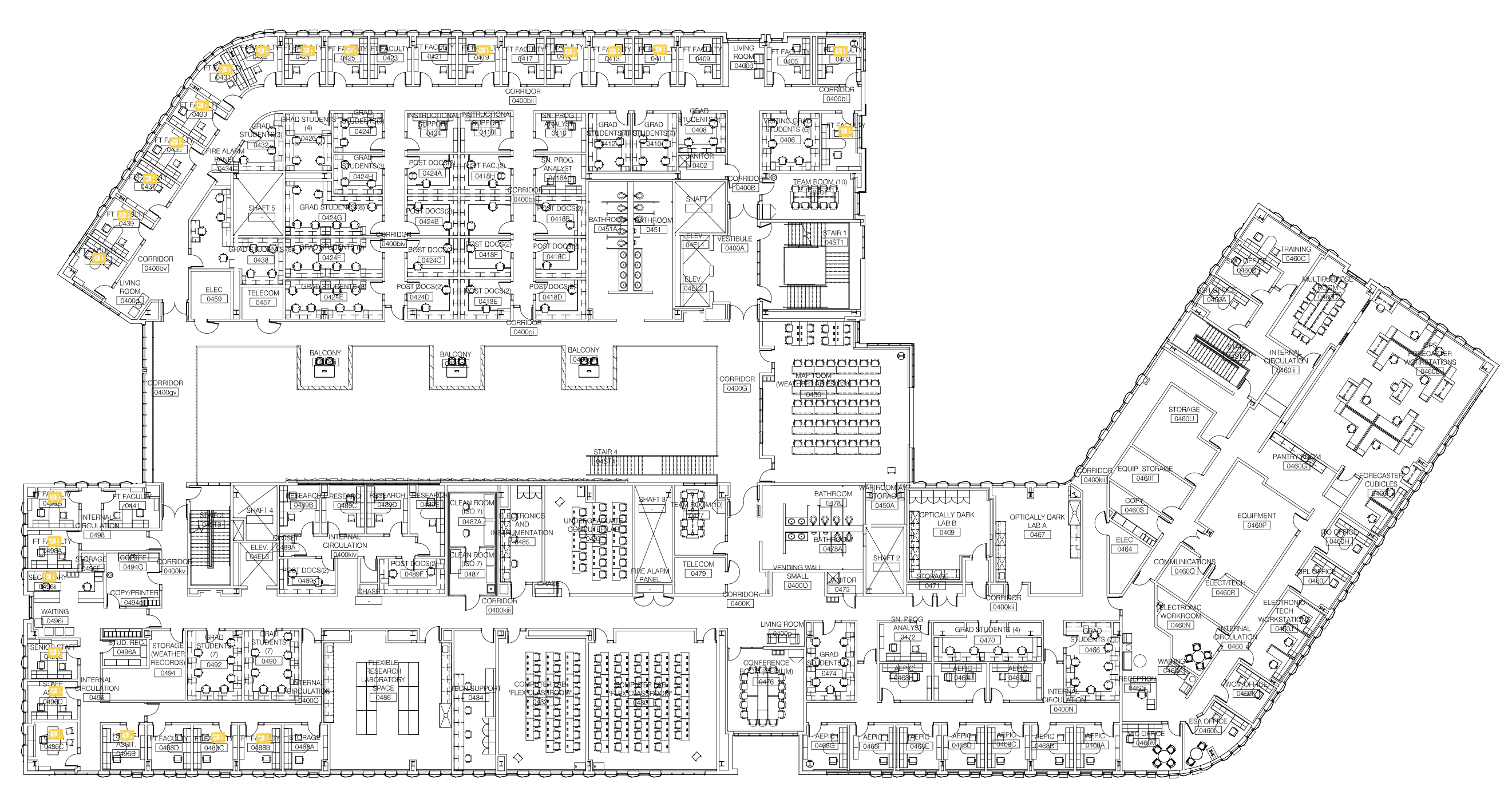 National Weather Service
Now…
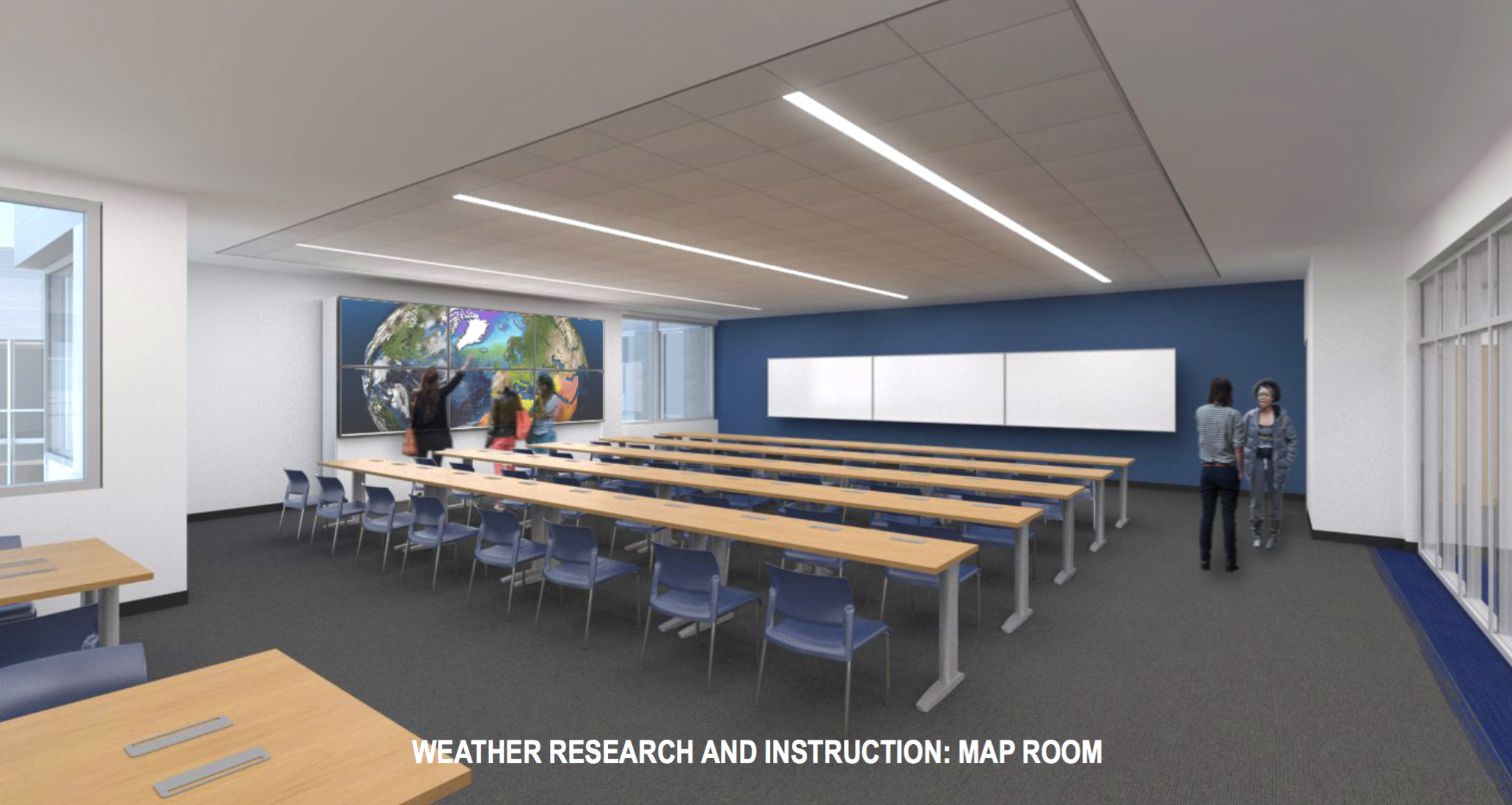 Now…
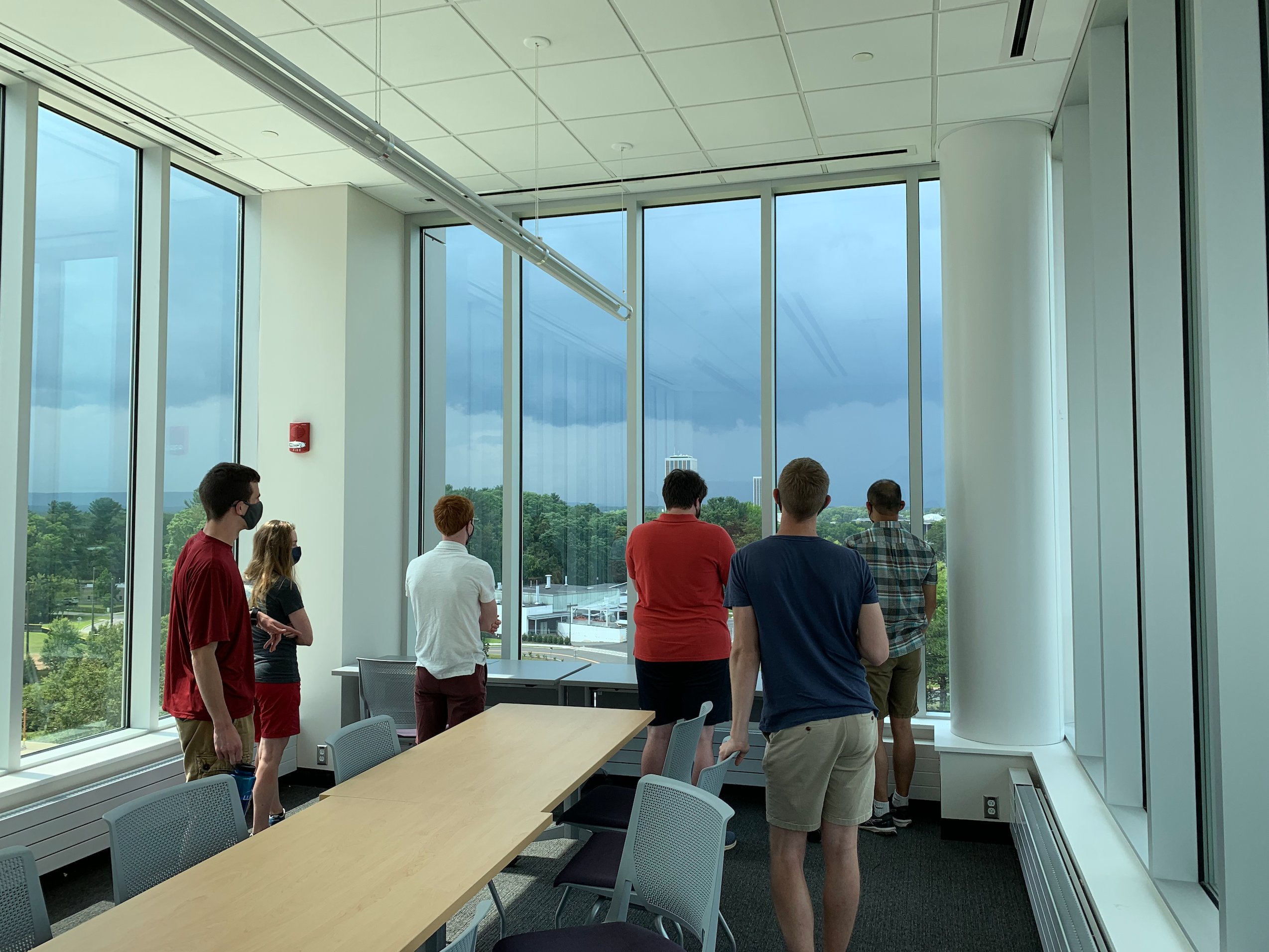 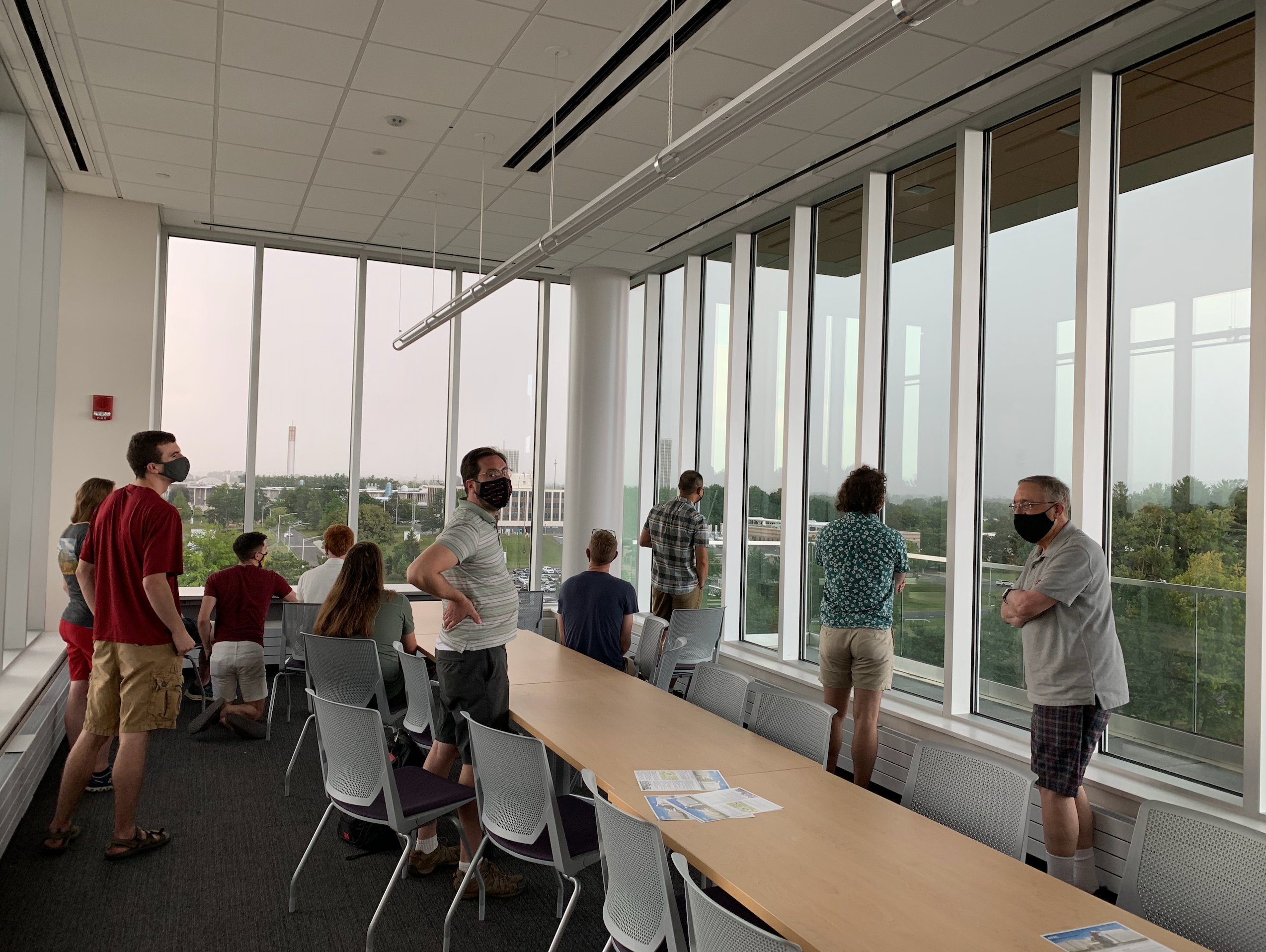 Topics covered
Current
	• UAlbany course:  NWS Operations
	• CSTAR research to operations
	• Conceptual model database
	• NWS Volunteer Program (student internship)
	• Case studies for independent study credit

    Future
	• Collaborative map discussions 
	• Post-event analyses
	• Improvements to NWS Operations course
	
    Conclusions
UAlbany ATM 362:  National Weather Service Operations
Different NWS staff member lectures every week
	- Wide range of topics covered
		Hydrology, aviation, decision support, observational 				networks and ground truth, ensemble forecasting 					techniques, media, etc…
	- There’s a lot more to the NWS than just forecasting the 	weather!

Complements NWS Volunteer Program (internship)

Small group labs
	More on this later…
CSTAR Research to Operations
CSTAR-funded graduate students
	• UAlbany DAES advisors
	• NWS focal points

Operationally relevant results turned into concise “quick references”
	Conceptual diagrams
	Decision trees
	Tables

Vlab page
	vlab.noaa.gov/web/albany-cstar
CSTAR Research to Operations
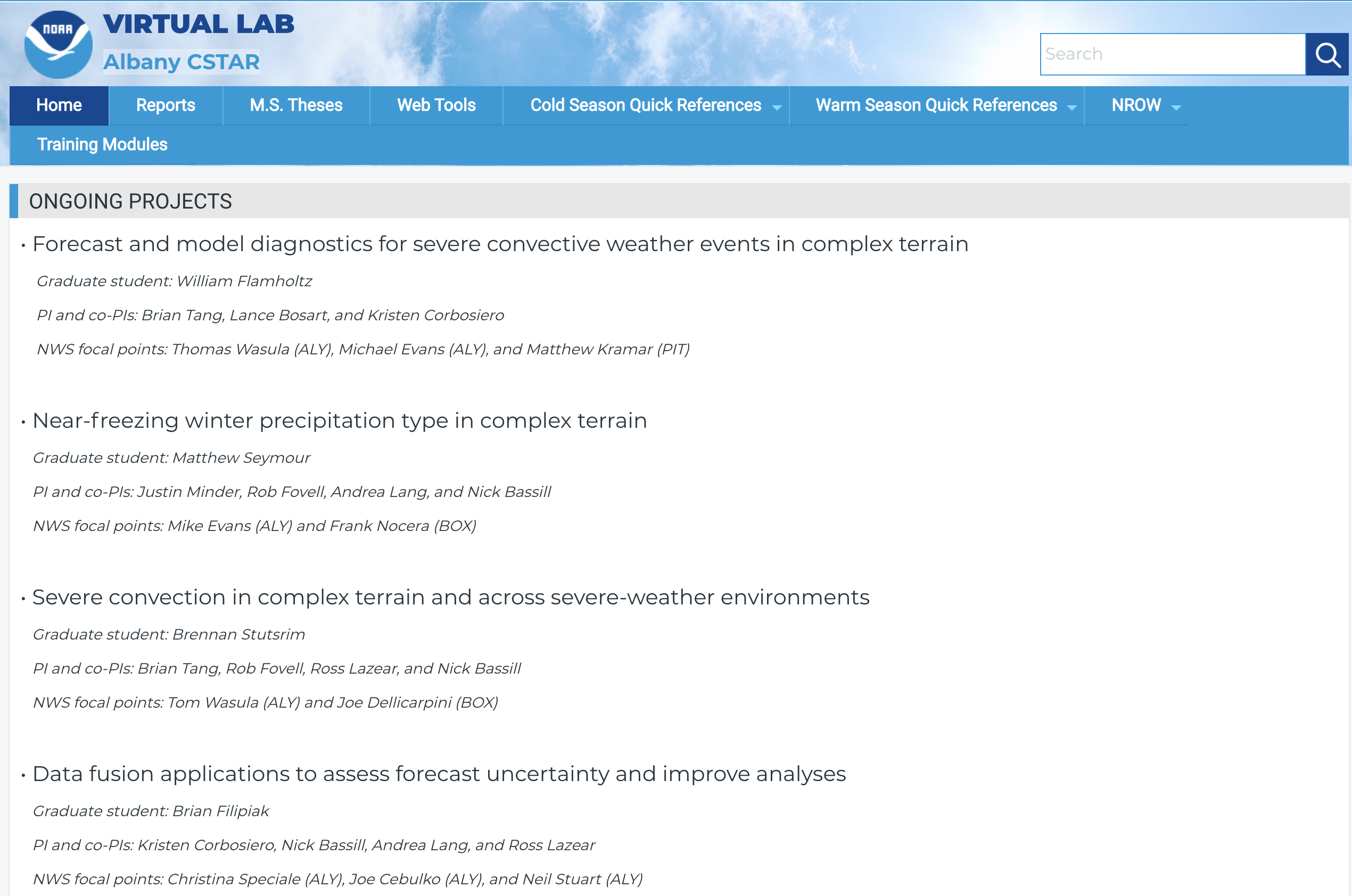 CSTAR Research to Operations
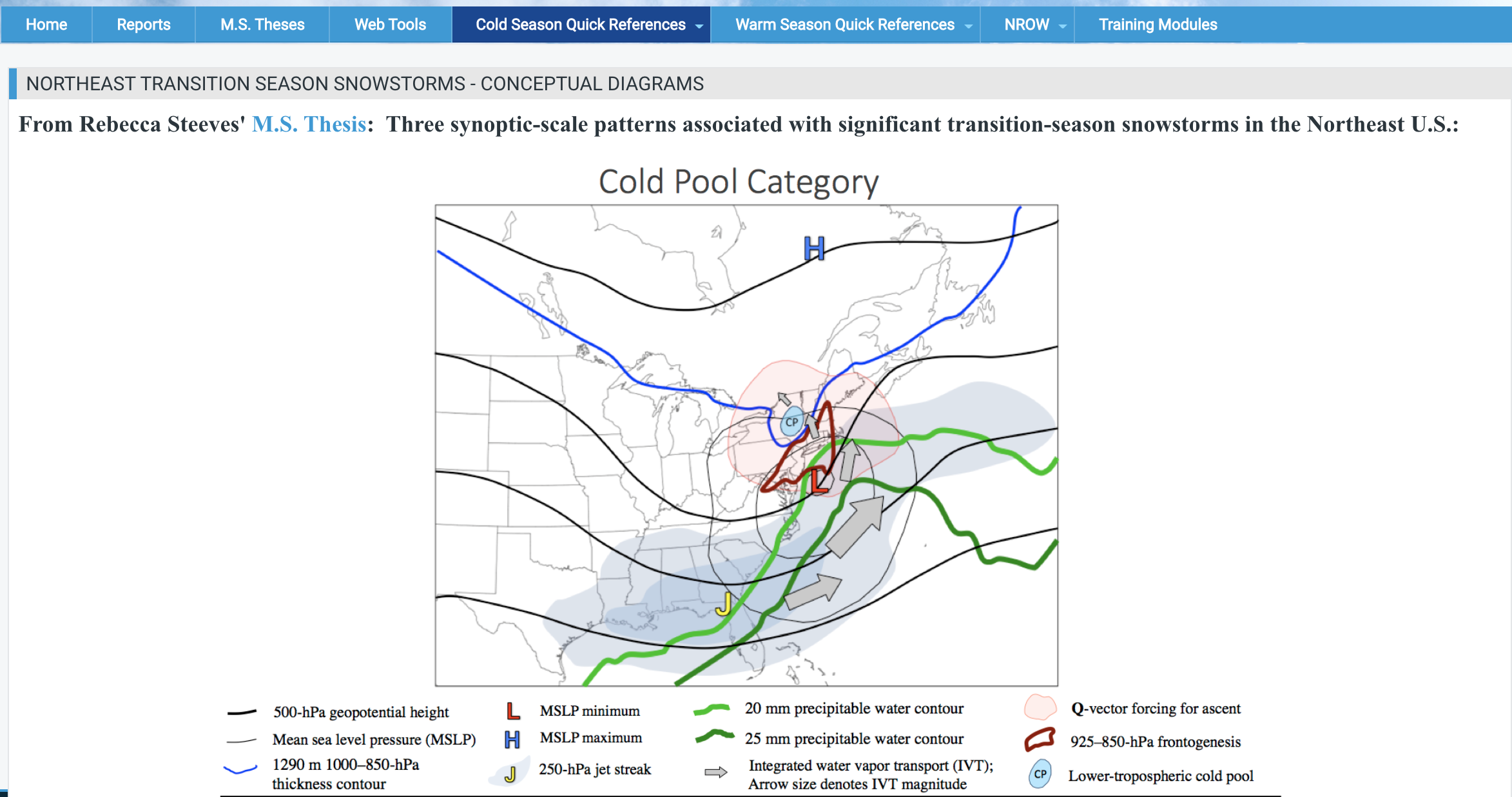 Development of a conceptual model database
Many of our CSTAR projects have resulted in development of conceptual model useful for forecasters
These have been organized into a catalog for quick access by forecasters
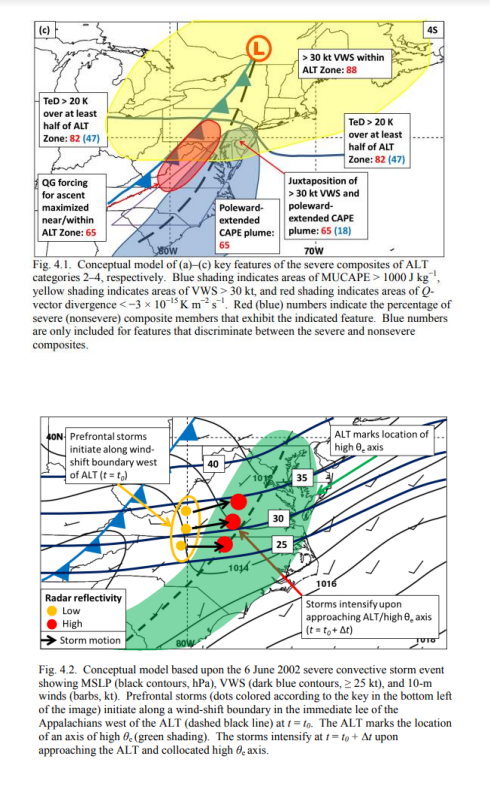 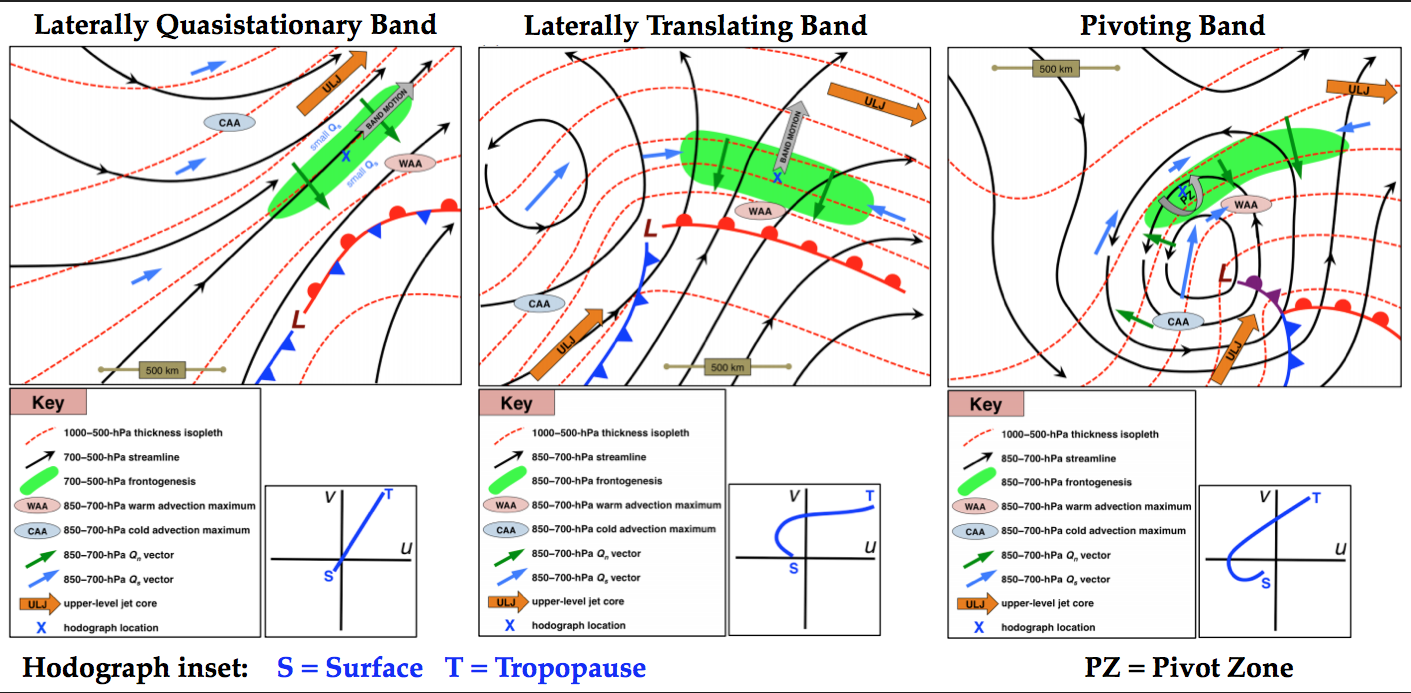 NWS ALY / UAlbany Volunteer Program
Ongoing for two decades
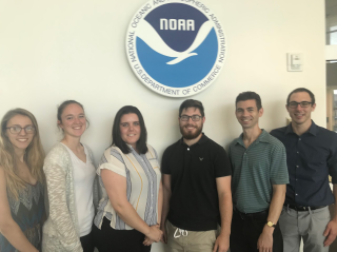 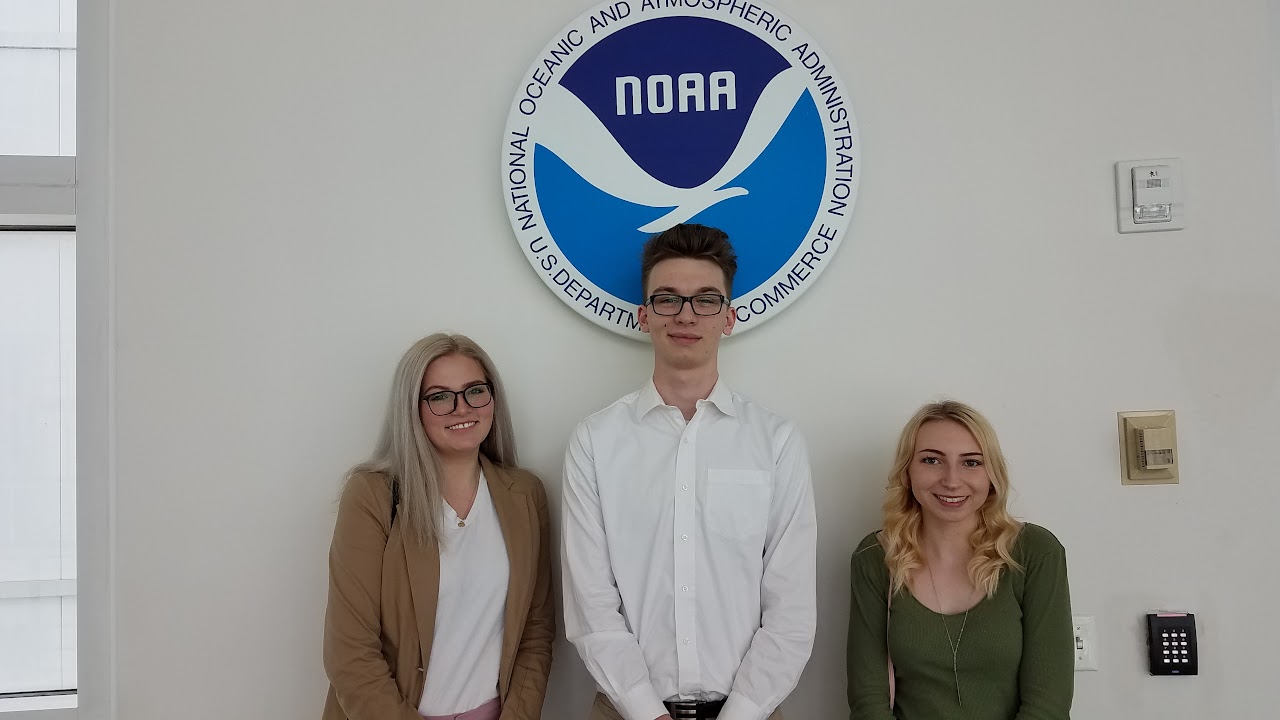 Program prior to March 2020
At least 3 students per semester
Students worked approximately 3 rotating “shifts” per week
Helped with upper-air releases and data collection
Wrote practice discussions and TAFs
Worked on a research project
Emphasis on interaction with forecasters, learning what it’s like to work at the NWS
Since 2020
Program had to switch to “virtual”, now going back to “in-person”
Students met our staff with scheduled google meets
CLC training – a necessary evil
Students forecast significant weather, give briefings on Fridays
Students write TAFs, present them on Fridays
Students assigned a case study
Students are beginning studies for upper-air certification
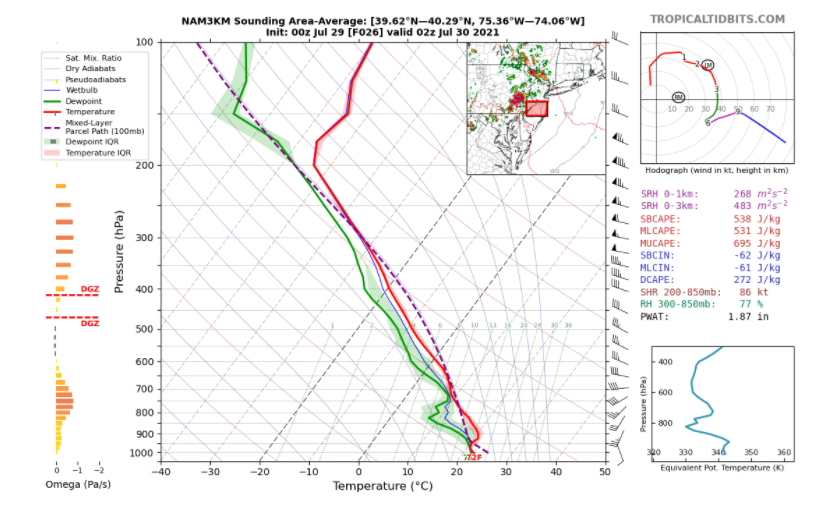 Case studies
Each volunteer is completing a case study for a significant event
Other non-volunteers doing a case study for one credit
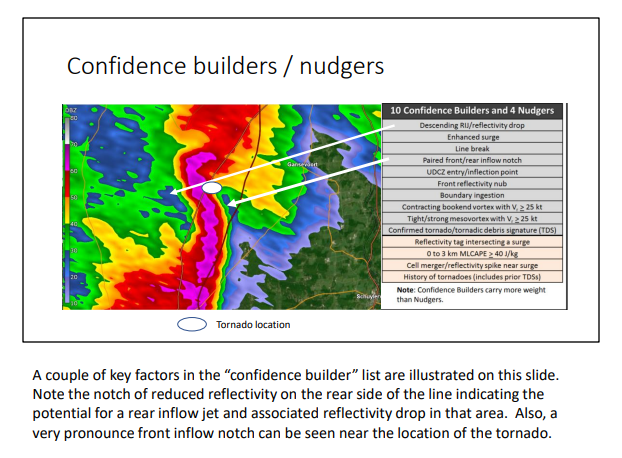 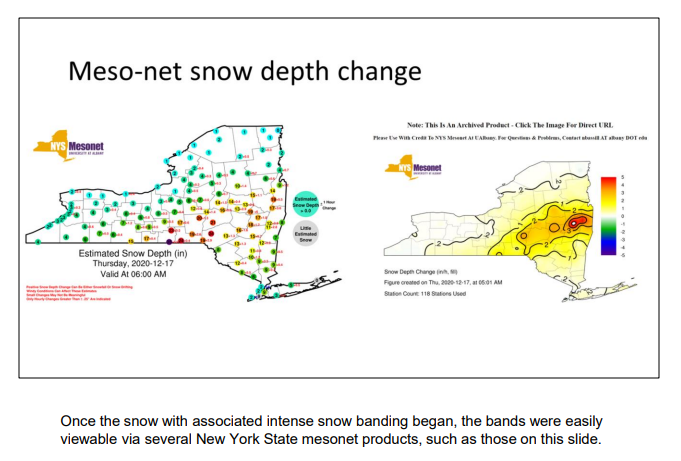 The future …
Map Discussions
Recent events
	• Deep dive into a recent event 
	• New research ideas

Major events
	• Recent examples
		Henri, Ida, Albany snow

Current weather/forecast
	• Synoptic/mesoscale
	• Focus on Northeast U.S.
	• Input from NYS Mesonet, 	 	Center of Excellence, CEHC, etc.
	• Can be student-led

Teleconferencing capabilities
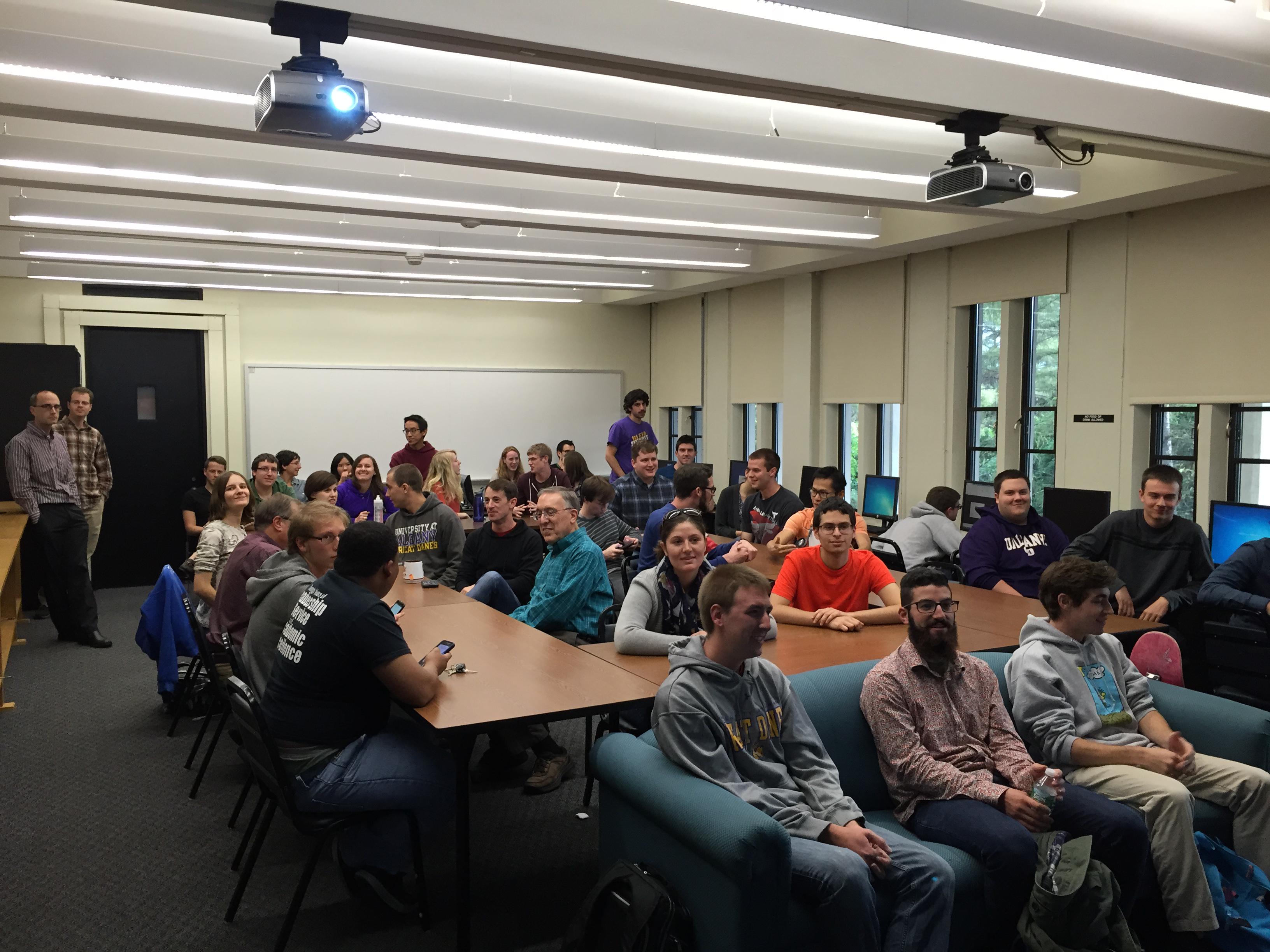 Hurricane Joaquin discussion
Future of the NWS forecasting class:More “hands-on” activities, enhanced labs
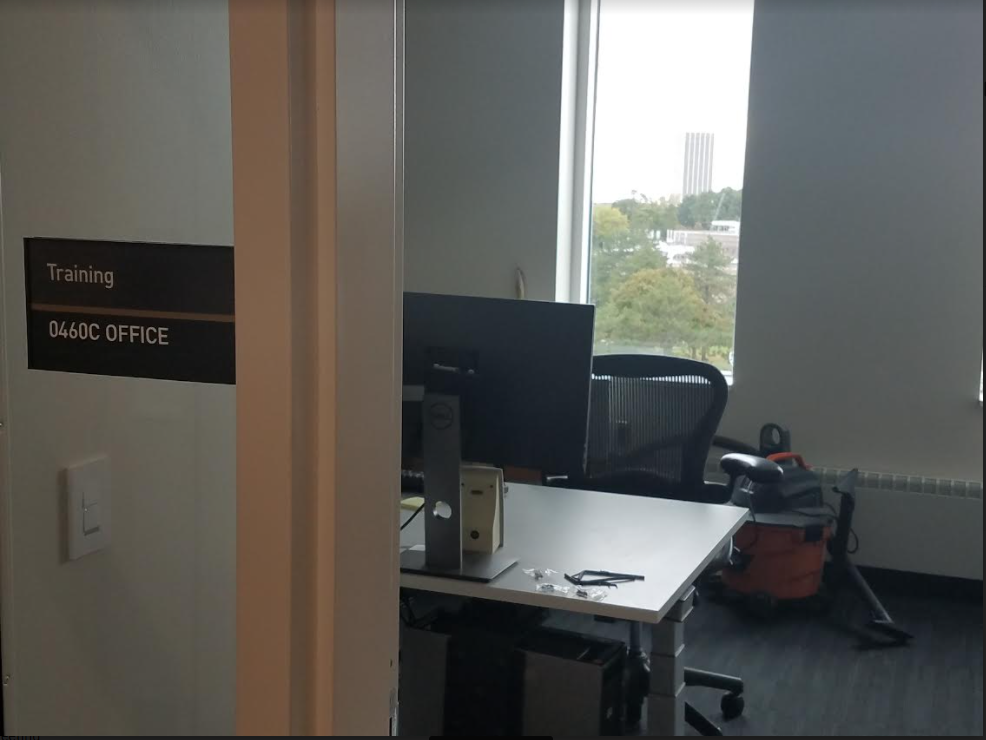 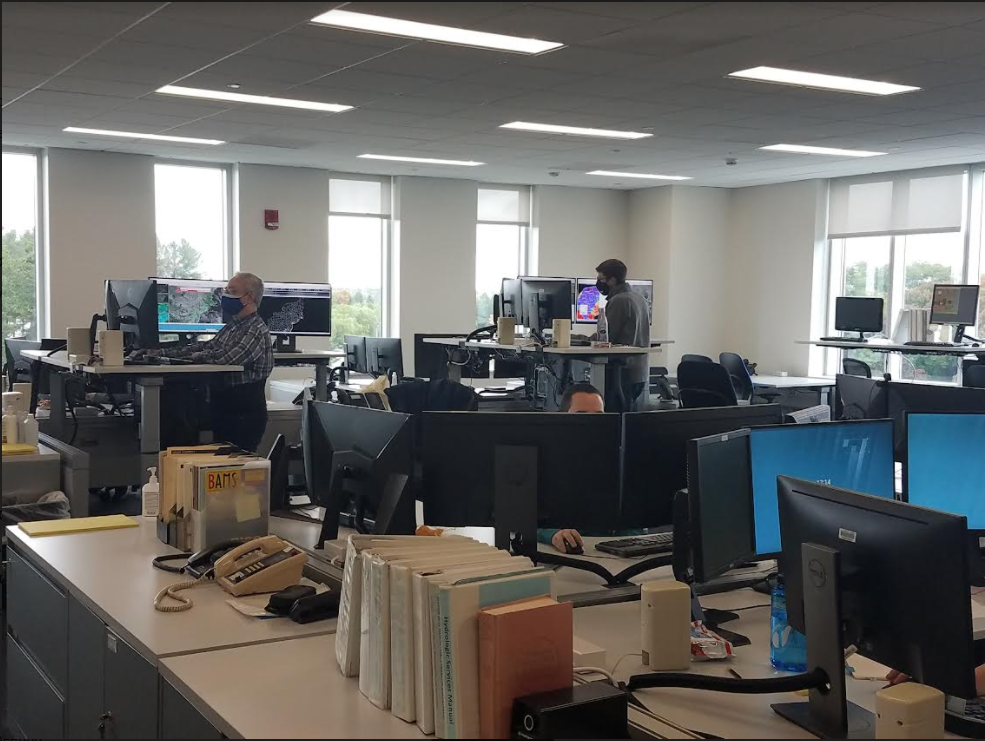 Summary / Conclusions... Benefits of the move to ETEC
Students gain more operational experience for a more well-rounded education.
Faculty can more directly observe operations, interact with forecasters and gain insight into potential research and teaching activities.
Development of a pipeline of “job-ready” new employees for the NWS.
WFO Albany enhances it’s “culture of science” which will continue to be the foundation for forecasts and warnings.